Осуществление индивидуальной предпринимательской деятельности 
в рамках мероприятий  программы социальной адаптации
(по социальному контракту)
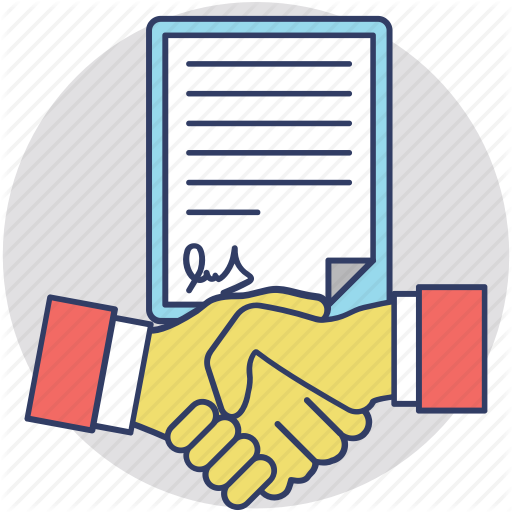 Социальный контракт - это соглашение между гражданином и органом социальной защиты населения по месту жительства Направление: осуществление индивидуальной предпринимательской деятельности, в том числе гражданами, являющимися самозанятыми
*для трудоспособного населения – 17 392руб. 
                              для пенсионеров -13 722руб. 
                                        для детей – 16 564руб.
постановление Правительства Красноярского края от 30.09.2013 N 507-п "Об утверждении государственной программы Красноярского края "Развитие системы социальной поддержки граждан"
Трудные жизненные ситуациимогут являться следующие обстоятельства, которые ухудшают условия жизнедеятельности малоимущего одиноко проживающего гражданина (малоимущей семьи):
1) наличие у малоимущего одиноко проживающего гражданина (членов малоимущей семьи) инвалидности;
2) утрата (повреждения) единственного жилого помещения, принадлежащего малоимущему одиноко проживающему гражданину (членам малоимущей семьи) на праве собственности (пользования), в результате стихийных бедствий и других чрезвычайных ситуаций бытового, природного или техногенного характера;
3) потеря работы;
4) невозможность трудоустройства, в том числе и по причине болезни, несмотря на принимаемые меры;
5) смерть близких родственников (родителей, супруга (супруги), детей);
6) необходимость ухода за престарелыми людьми, инвалидами, ребенком-инвалидом;
7) освобождение из мест лишения свободы;
8) иные обстоятельства.
       Отнесение обстоятельств, ухудшающих условия жизнедеятельности малоимущего одиноко проживающего гражданина (малоимущей семьи), к ТЖС и, соответственно, обстоятельств нуждаемости в получении государственной социальной помощи производится краевым государственным казенным учреждением "Управление социальной защиты населения" (далее - уполномоченное учреждение).
(п. 5 в ред. Постановления Правительства Красноярского края от 12.04.2022 N 275-п)
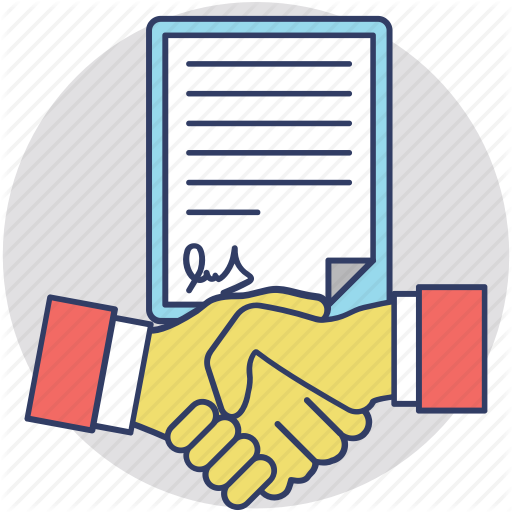 СОЦИАЛЬНЫЙ КОНТРАКТ
Между гражданином и уполномоченным учреждением заключается   
               социальный контракт, по которому гражданин обязуется:
осуществлять индивидуальную предпринимательскую деятельность;
расходовать государственную помощь, полученную в объеме и на цели, указанные в социальном контракте. 
  Размер единовременной денежной выплаты определяется на основании документов, подтверждающих 
приобретение либо стоимость планируемого к приобретению в период срока действия социального контракта:

оборудования, 
материально-производственных запасов и иного имущества, необходимого для создания и оснащения дополнительных рабочих мест, а также 
имущественных обязательств на праве аренды                                                                                                              (не более 15 процентов от размера единовременной денежной выплаты)
5 процентов  на компенсацию расходов, связанных с постановкой на учет в качестве индивидуального предпринимателя или налогоплательщика налога на профессиональный доход (в том числе на оплату государственных пошлин, получение лицензий для осуществления вида деятельности, подлежащего лицензированию)

Цель социального контракта 
 осуществление индивидуальной предпринимательской деятельности, в том числе гражданами, являющимися самозанятыми;
повышение денежных доходов гражданина (членов его семьи).
! Если цели социального контракта не достигнуты, заявитель добровольно возмещает денежные средства,  полученные им по социальному контракту, либо они взыскиваются в судебном порядке.
< 350,0 тыс.руб.
постановление Правительства Красноярского края от 30.09.2013 N 507-п "Об утверждении государственной программы Красноярского края "Развитие системы социальной поддержки граждан"
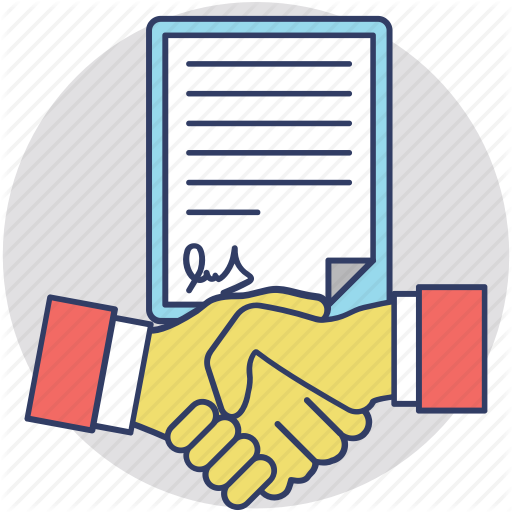 СОЦИАЛЬНЫЙ КОНТРАКТ
Программа социальной адаптации
 
	Перед заключением социального контракта в отношении гражданина разрабатывается программа социальной адаптации.
	
	В программу социальной адаптации входит подготовка краткого описания проекта по организации индивидуальной предпринимательской деятельности (самозанятости), которая может быть подготовлена с учетом рекомендаций и форм, разработанных МАУ «ЦС МСП». 
	
	На этапе подготовки программы социальной адаптации, а также на  протяжении действия социального контракта гражданин может обращаться в центр «Мой бизнес» и МАУ «ЦС МСП» для консультационной и информационной поддержки в рамках предоставляемых организациями услуг.
постановление Правительства Красноярского края от 30.09.2013 N 507-п "Об утверждении государственной программы Красноярского края "Развитие системы социальной поддержки граждан"
Предпринимательство
Предпринимательская деятельность - это самостоятельная, осуществляемая на свой риск деятельность, направленная на систематическое получение прибыли от пользования имуществом, продажи товаров, выполнения работ или оказания услуг лицами или организациями, зарегистрированными в этом качестве в установленном законом порядке.
Необходимо вести определённую документацию на всех этапах деятельности:

Планирование (ПРОЕКТ по осуществлению предпринимательской деятельности) 

Учет                 (книга учета доходов-расходов, операции в личном кабинете «Мой налог» и т.п.) 

Отчетность      (ФНС, органы социальной защиты и т.д.)
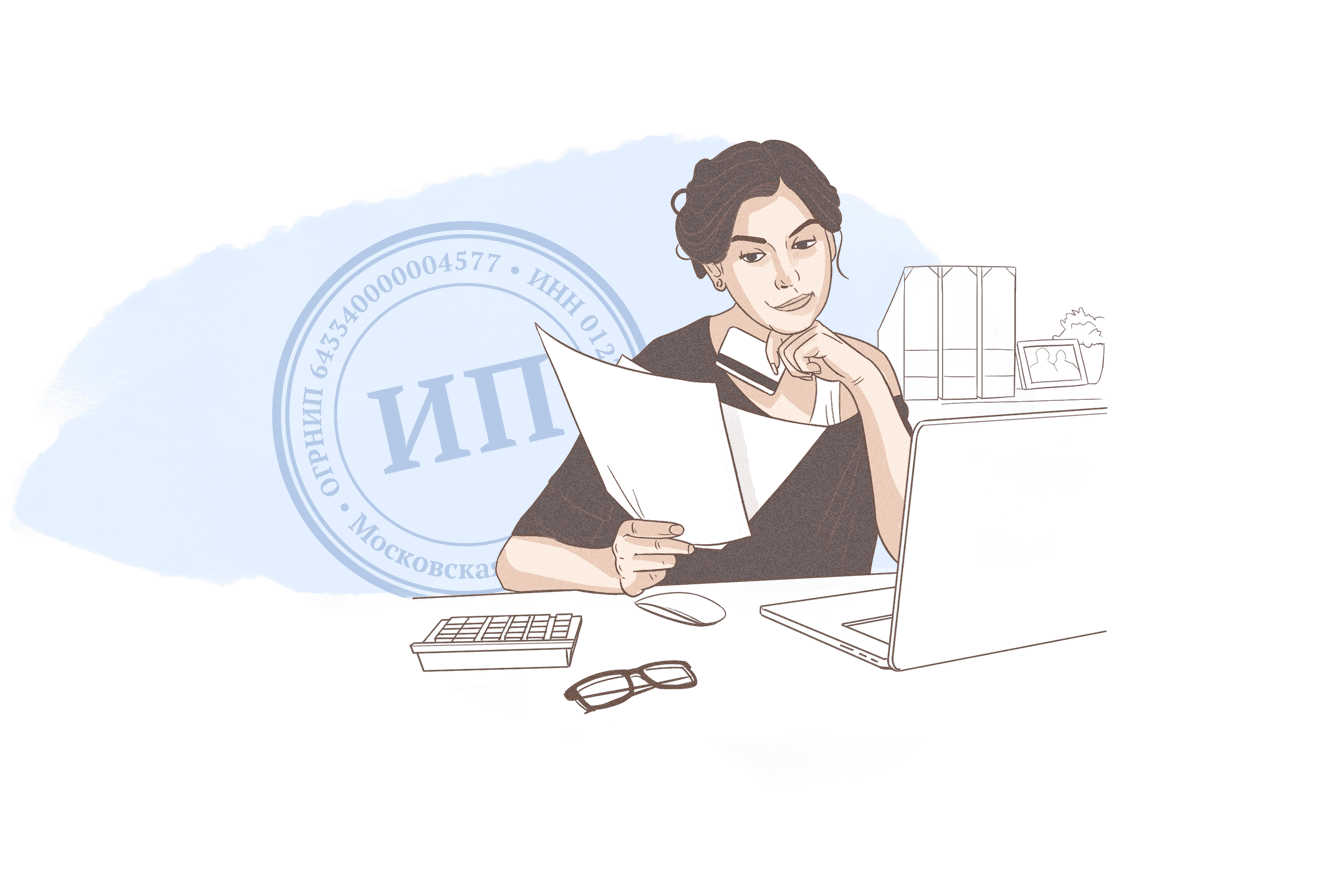 !  денежные средства должны быть использованы только на мероприятия, связанные с выполнением обязательств по социальному контракту. 
     В подтверждение целевого использования денежных средств, полученных по социальному контракту, предоставляются товарные и кассовые чеки, договор купли-продажи, расписки и т. п.
ПРОЕКТ 
по осуществлению индивидуальной предпринимательской деятельности 
в рамках мероприятий  программы социальной адаптации 

(по социальному контракту)
ФОРМЫ ДЕЯТЕЛЬНОСТИ
ОПИСАНИЕ ТОВАРОВ И УСЛУГ
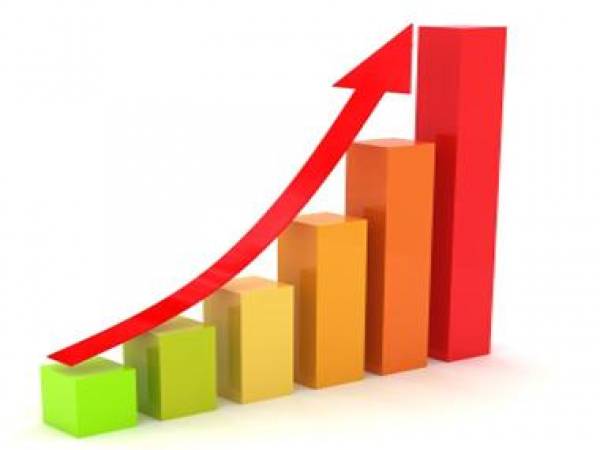 ПРОГНОЗНЫЙ ОБЪЕМ ПРОДАЖ
*42% мастеров по маникюру обслуживают в неделю от 11 до 30 клиентов, а 23% мастеров – более 30 клиентов (данные из сети Интернет).
Cезонность Спрос на услуги не имеет выраженной сезонности, равномерный объем в течение года.
Оплата будет производится в момент получения услуги за наличный расчет и перечислением на карту
Прогноз выручки
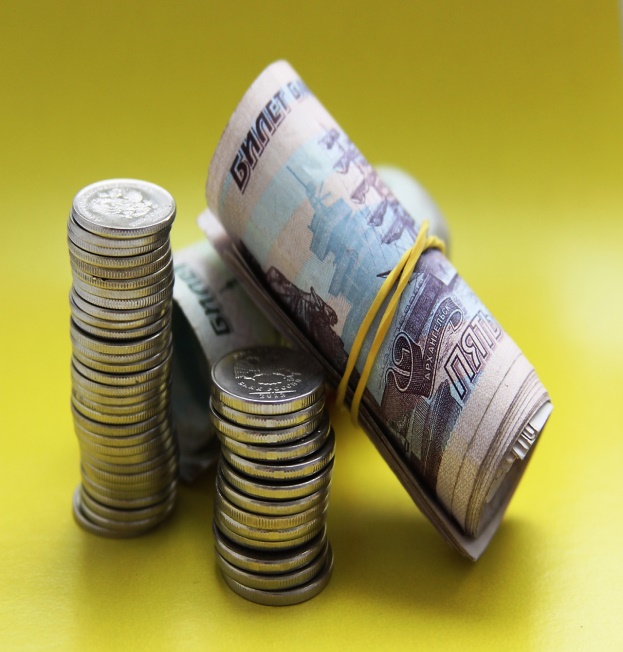 СПИСОК НЕОБХОДИМЫХ СРЕДСТВ ПРОИЗВОДСТВА (включая собственное оборудование)
ПРОИЗВОДСТВЕННЫЕ (ОФИСНЫЕ) ПЛОЩАДИ
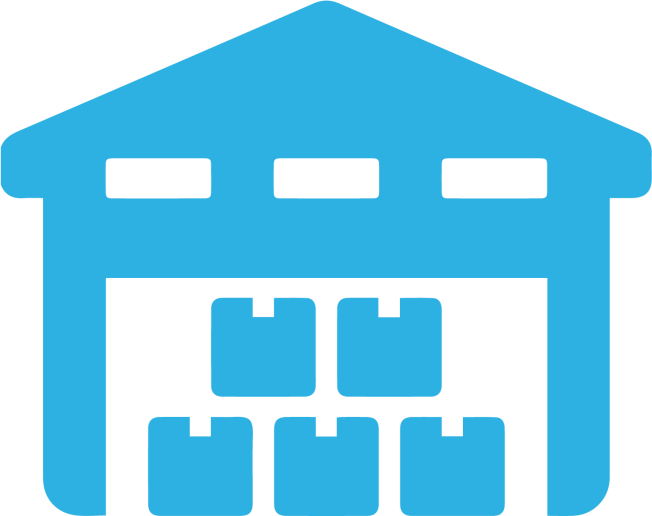 Заключен предварительный договор аренды
ОРГАНИЗАЦИОННЫЙ  КАЛЕНДАРНЫЙ  ПЛАН (примерный)
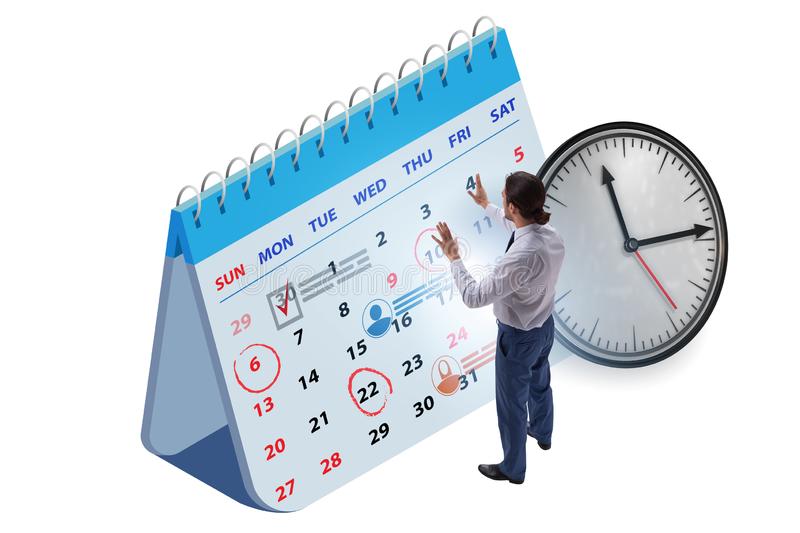 СПИСОК  НЕОБХОДИМЫХ  МАТЕРИАЛОВ
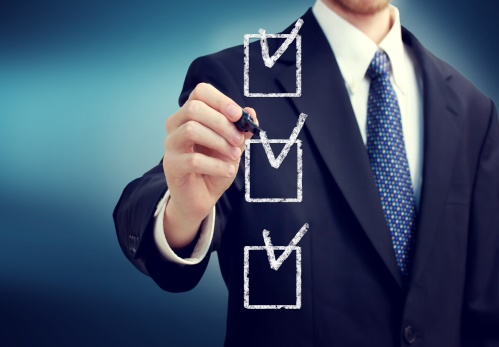 Все материалы планируется покупать в магазине «Успех». 
Имеются в наличии.
ПЕРСОНАЛ И ОПЛАТА ТРУДА (при необходимости)
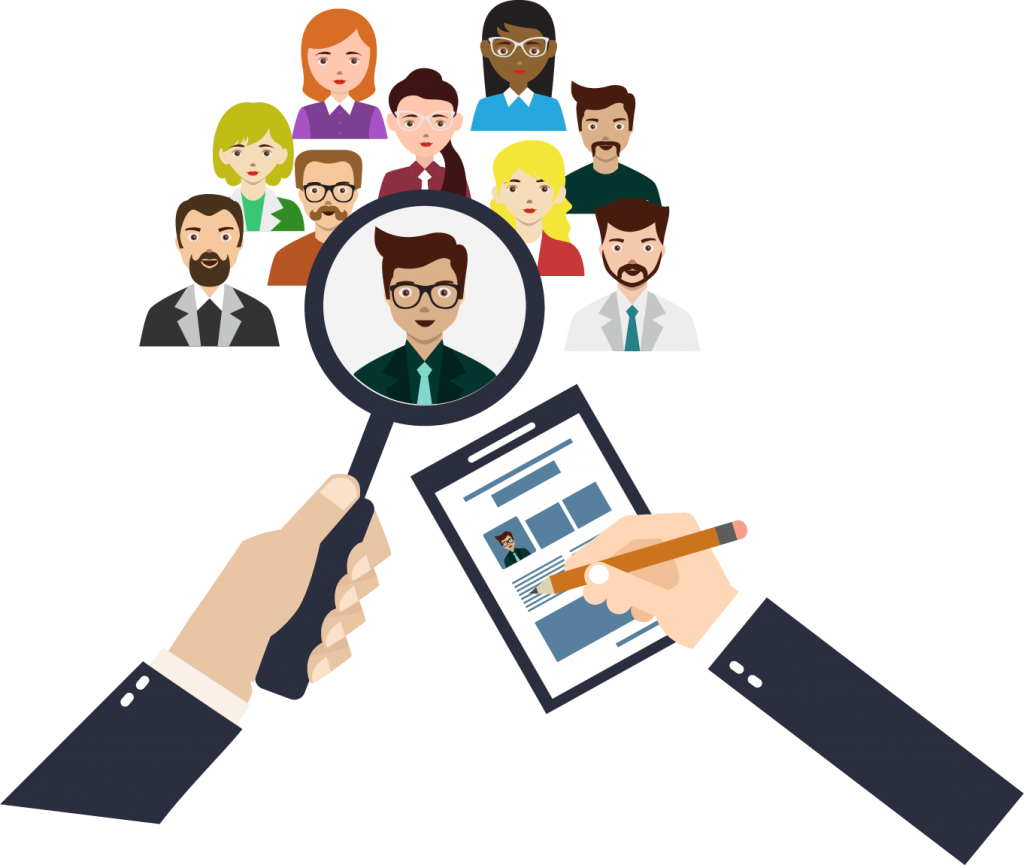 СМЕТА  ЕДИНОВРЕМЕННЫХ  ЗАТРАТ
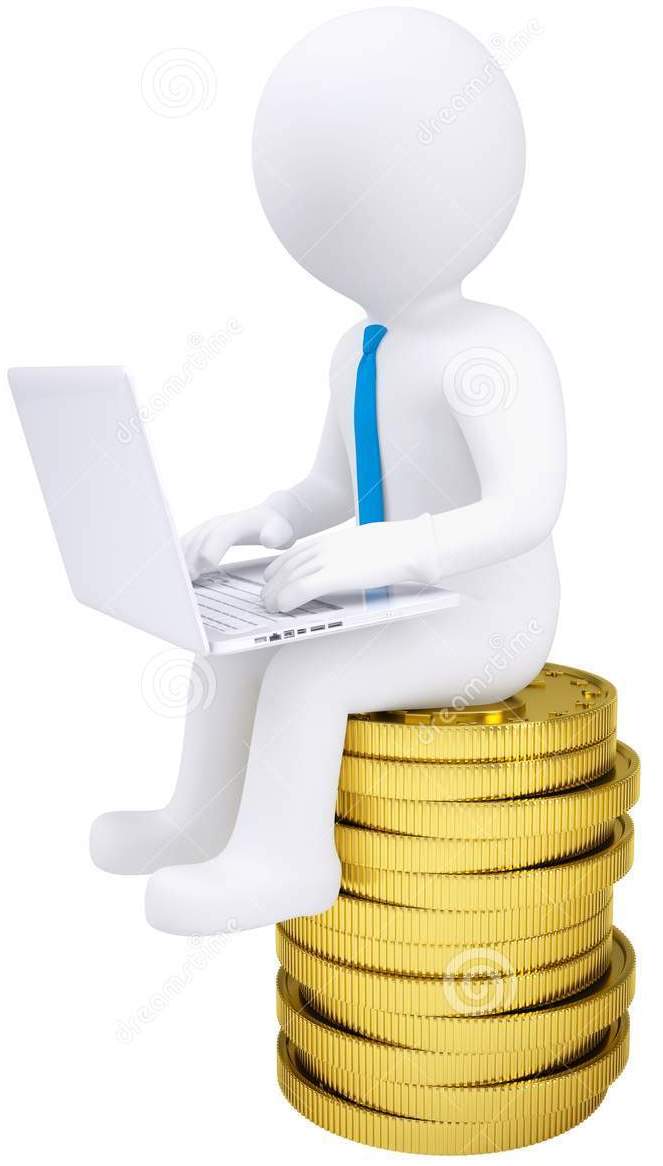 ПЕРЕМЕННЫЕ ЗАТРАТЫ (руб.)
! *Объем расходов считается в соответствии с объемом услуг (продукции)
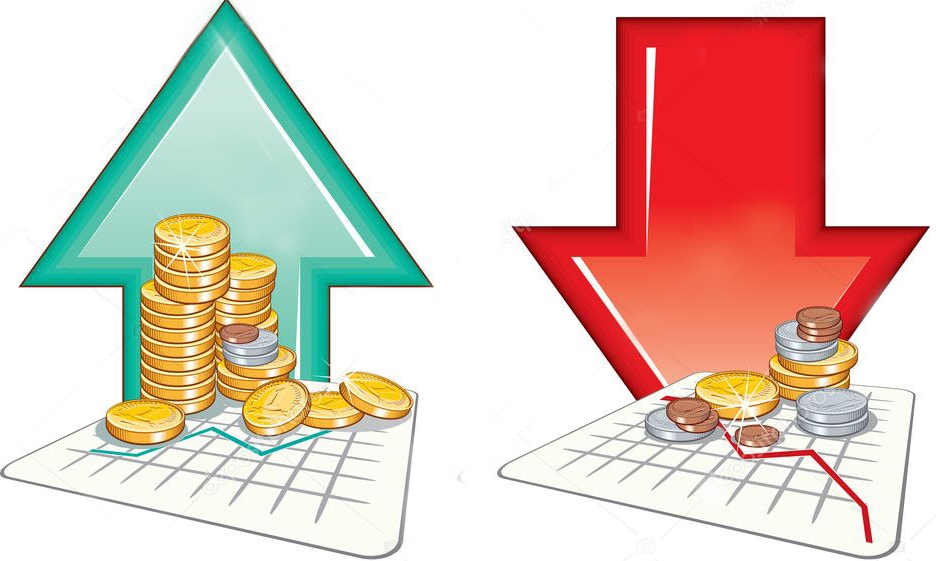 затраты, величина которых зависит от объёма выпуска продукции, услуг
ПОСТОЯННЫЕ ЗАТРАТЫ (руб.)
затраты, связанные с производством, администрированием и прочие расходы, 
носят периодичный характер, то есть возникают каждый месяц независимо от того, сколько продукта вы производите или услуг оказываете.
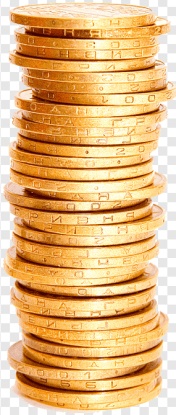 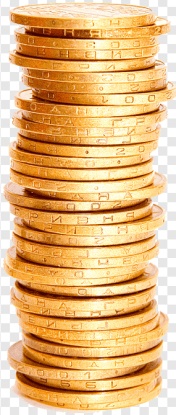 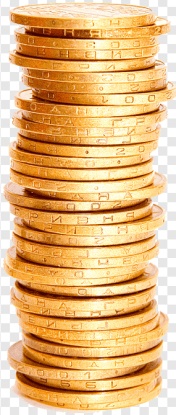 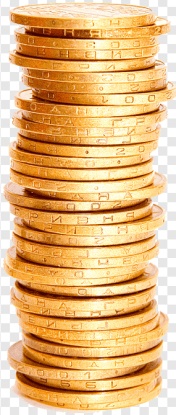 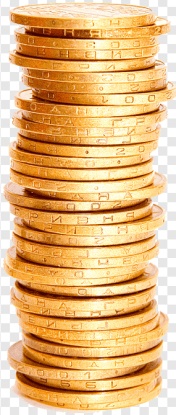 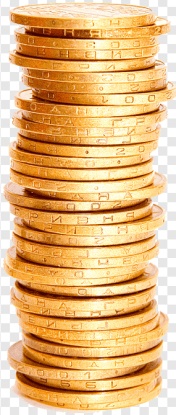 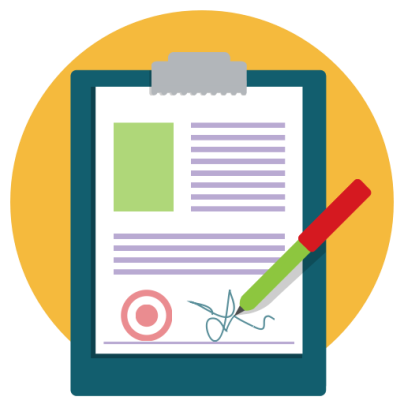 ПЕРЕЧЕНЬ РАСХОДОВ за счет ЕДИНОВРЕМЕННОЙ ВЫПЛАТЫ (не более 350 000 руб.)
!  денежные средства должны быть использованы только на мероприятия, связанные с выполнением обязательств по социальному контракту. 
     В подтверждение целевого использования денежных средств, полученных по социальному контракту, предоставляются товарные и кассовые чеки, договор купли-продажи, расписки и т. п.
ФИНАНСОВЫЙ ПЛАН И ЭФФЕКТИВНОСТЬ
План раздела:
Планируем выручку (учитываем цены и изменения цен, сезонность);
Собираем все затраты:
Определяем переменные затраты;
Определяем постоянные затраты;
Определяем все единовременные (инвестиционные) затраты;
Выбираем систему налогообложения и рассчитываем налоги;
Рассчитываем таблицу денежных потоков;
Рассчитываем показатели эффективности проекта
РАЗДЕЛЫ, ПО КОТОРЫМ МАУ «ЦС МСП» МОЖЕТ ПОДГОТОВИТЬ ПРОЕКТ НА ОСНОВАНИИ ДАННЫХ ЗАЯВИТЕЛЯ
ПОКАЗАТЕЛИ   ЭФФЕКТИВНОСТИ   ПРОЕКТА
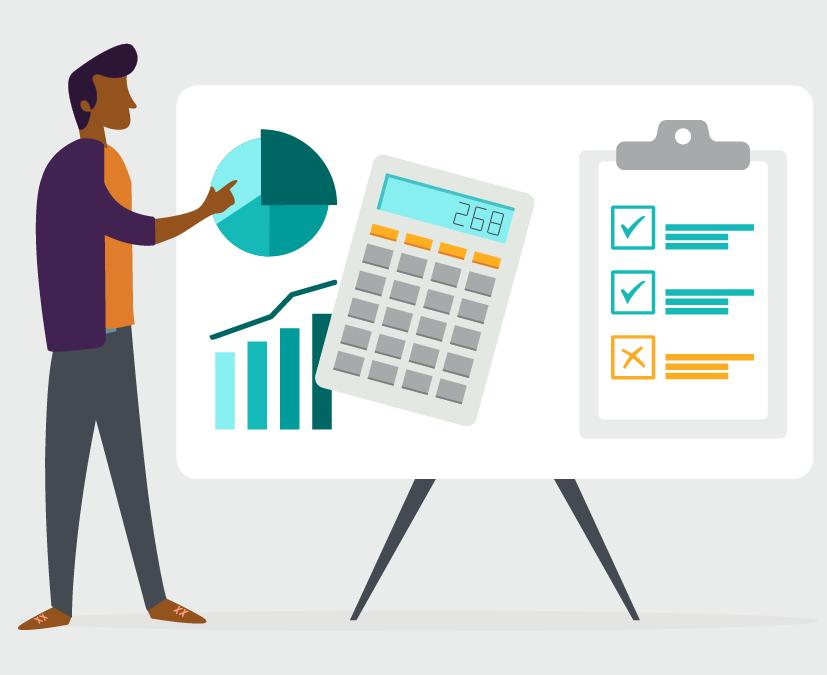 РАЗДЕЛЫ, ПО КОТОРЫМ МАУ «ЦС МСП» МОЖЕТ ПОДГОТОВИТЬ ПРОЕКТ НА ОСНОВАНИИ ДАННЫХ ЗАЯВИТЕЛЯ
Возможности приложения «МОЙ НАЛОГ»
Регистрация и снятие с учета в качестве плательщика НПД
Формирование чеков и отправка их контрагентам
Контроль за операциями и доходами
Получение информации о начисленном налоге и сроке уплаты
Уплата налога в автоматическом режиме
Получение справки о регистрации в качестве плательщика НПД
Получение справки о размере дохода
Центр содействия предпринимательству бесплатно оказывает помощь:
Расчет финансовой части бизнес-плана
Подготовка документов для регистрации ИП
В регистрации самозанятого и переходе на НПД



МАУ «ЦС МСП» 
тел. 8 (391) 276-36-00
www.smbkras.ru
csmsp@mail.ru